Nuclear medicine I.
KRNM FN Brno
Beta- and alfa emiters
131I – thyroid carcinoma, hyperthyreosis
177Lu – metastatic prostate cancer, NETs
90Y – synovectomy
223Ra (alfa) – prostate cancer bone mts
Gama emiters
99mTc, 123I, 81mKr, 111In
Detects 1 photon 
Planar scintigraphy (sumation) or SPECT (tomographic)
Static x dynamic 
Possible hybrid imaging SPECT/CT
Beta+ emiters
18F, 68Ga, 11C
Detects 2 photons 
Tomographic method
Always hybrid imaging PET/CT or PET/MRI
Nuclear  medicine
Medical specialty using radiopharmaceuticals for diagnostic and therapeutic purposes

Diagnostics - imaging the distribution of the tracer in the body 
Scintigraphy (planar, tomographic=SPECT) and PET
Static or dynamic examinations

The tracer uptake is related to biochemical process and function within tissue/organ/body –  scintigraphies are referred to as functional imaging  techniques, not showing anatomic details

Therapeutic methods – targeted radiotherapy based on the distribution of a carrier bound to a suitable radionuclide (beta-, alfa emitter) – 131I, 223Ra, 177Lu, Sr, Sm, Re, 90Y, Er
Bone  scintigraphy
One of the most commonly used method

Principle: When tracer is injected intravenously, is taken up by adsorbtion onto the surface of bone, distribution in the skeleton is based on differencies in regional perfusion (vascularity) and bone turnover as well as other factors – non specific!!!

High sensitivity, small specifity (clinical context, patient´s history, SPECT, SPECT/CT)

RP: technetium-labeled bisphosphonates (99mTc-MDP), analogs of some components of the mineral portion of bone
(alternatively - 18F-NaF for PET imaging )

Imaging technique: wholebody planar image in anterior and posterior view 2-4h after RP administration,  SPECT or SPECT/CT , 3-phase protocol
Bone scan
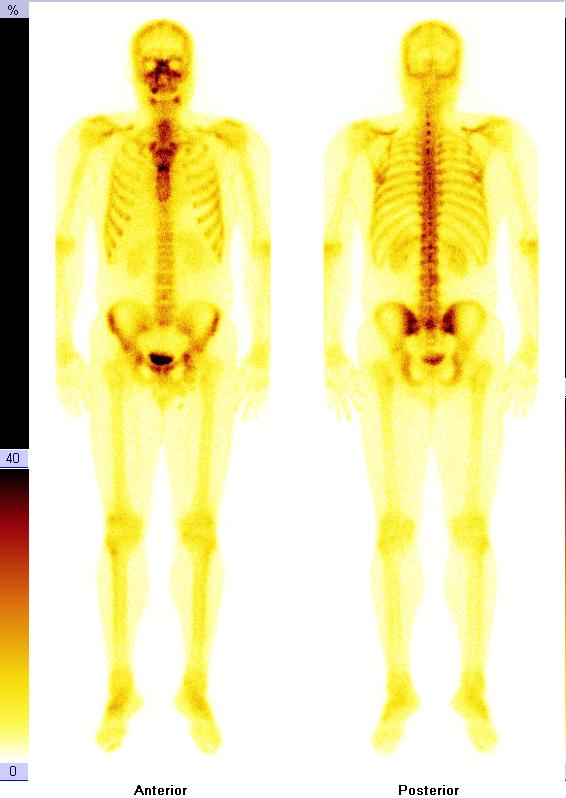 Bone scan
Bone scintigraphy
Indications: 

Metastatic bone disease, primary bone tumors
Osteomyelitis (mostly periferal bones)
Evaluation of prosthetic  joints for loosening and infection

Skeletal trauma, stress fructures
Metabolic bone disease : Morbus Paget, hyperparathyroidism
Evaluation of bone pain in patients with normal radiographs, evaluation of the significance of an incidental bone finding on radiographs, determination of biopsy site
Bone scintigraphy
High sensitivity -  predominantly  osteoblastic sites show increased activity (hot spots), whereas mainly osteoclastic or lytic lesions can be difficult to detect (cold lesions) – tumors that are predominantly lytic have lower sensitivity

Highest sensitivity for prostate cancer, high sensitivity for breast and lung cancer, low sensitivity for multiple myeloma, thyroid cancer, renal carcinoma…..

Bone scan vs FDG PET
Higher sensitivity of scintigraphy in osteoplatic metastases
Higher sensitivity of PET in osteolytic lesions
Bone scan
Metastatic breast cancer
Metastatic prostate cancer
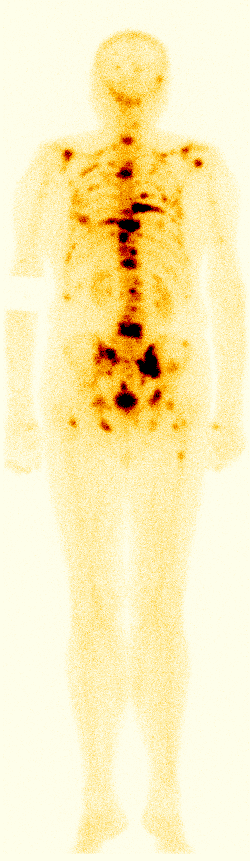 Bone scan
RCC
Osteosarcoma
Bone scan – SPECT/CT
Bone scan– SPECT/CT
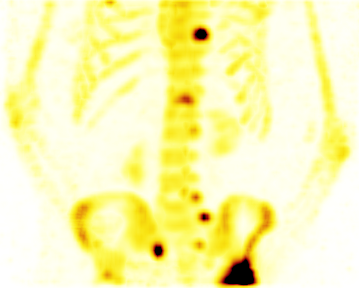 Lung cancer
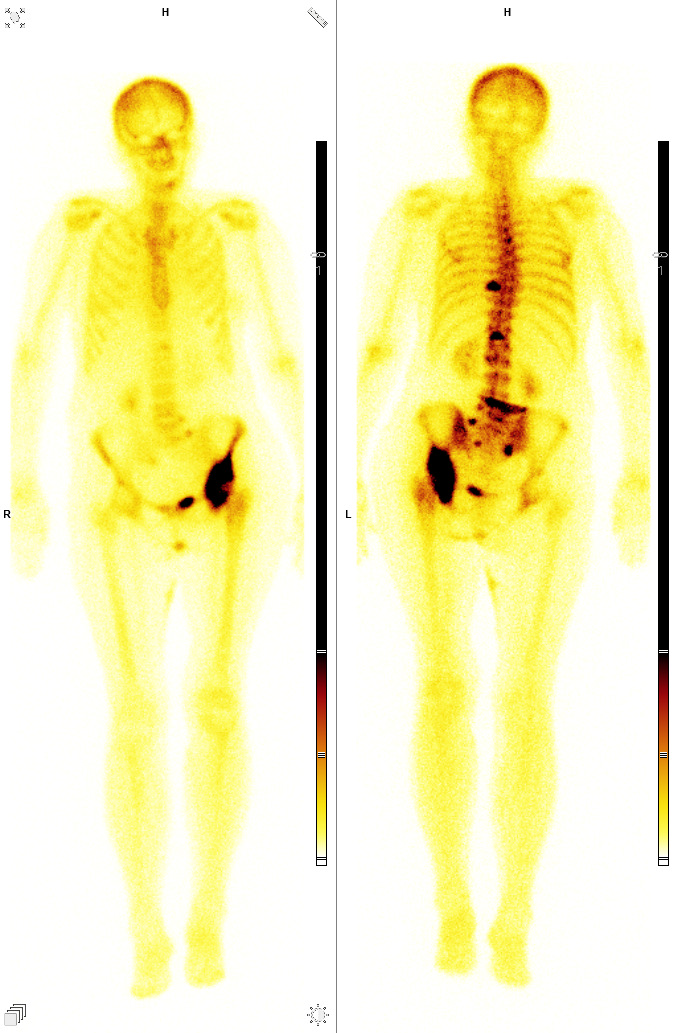 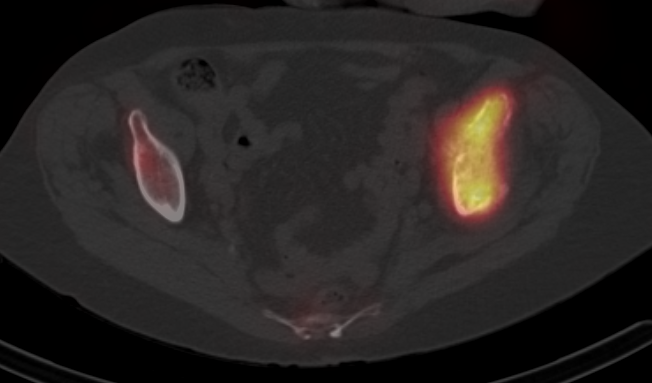 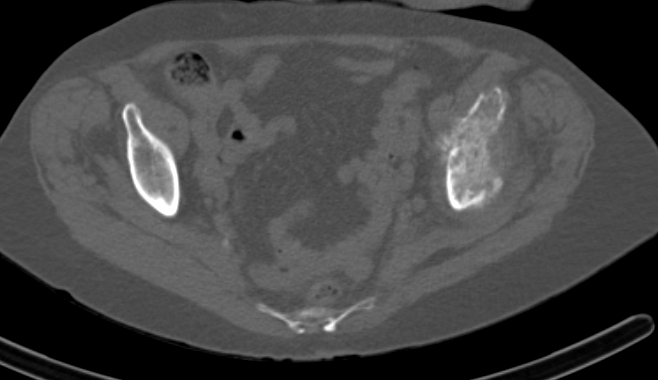 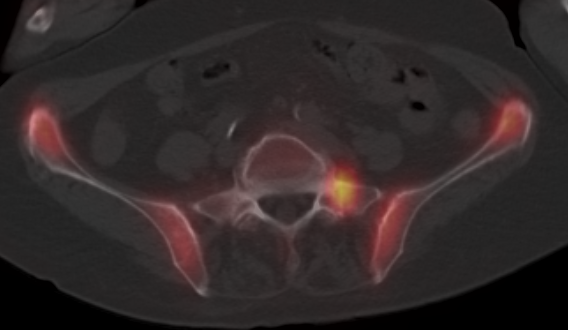 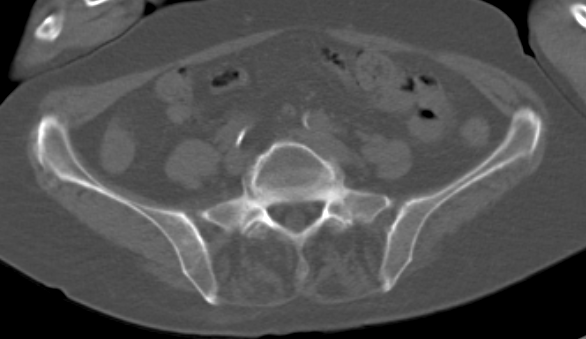 Paget disease
The pelvis is  the most commonly involved site, followed by the spine, skull, femur…
Track sign
Hypertrophic osteoarthropathy

Increased uptake in the cortices of the femora and tibiae

Commonly seen in patients with bronchogenic carcinoma, can be seen in other pulmonary conditions
Bone scan : Erdheim –Chester disease
Non Langerhans-cell histiocytosis  (rare disease)

Bone leasions are typically symmetrical, sclerotic and involve long bones (with prominent uptake on scan)
Infection  imaging methods
3-phase bone scintigraphy – bones only!

Radiolabeled leukocytes
Radiolabeled antigranulocyte monoclonal antibodies

18F-FDG  PET



Galium imaging (67 galium citrate) – has very limited role today
3-phase bone scintigraphy
Indication: differentiation between eosteomyelitis  and cellulitis (especially  in periferal skeleton), evaluation of  joint  replacement complications (aseptic loosening or infection)

Imaging protocol:  
I. Flow phase:  dynamic 2- to 5-second images of the area of interest for 60 seconds after bolus injection
II. Blood pool and soft tissue phase =  immediate static images for time (usually 5 minutes), followed dynamic phase
III. Skeletal phase : Delayed images at 2-4 hours after injection
SPECT/CT increasis specifity 

Withouth underlying bone pathology negative study result exludes osteomyelitis with high degree of certainty
With underlying bone pathology (recent  trauma, tumor..) is still sensitivity very high, but specificity only  30-50%
3-phase bone scintigraphy
3-phase bone scintigraphy
Radiolabeled  leukocytes
Leukocyte  imaging using in vitro labeling with 111Indium or 99mTc  is the nuclear medicine gold standard for diagnosing most infection

Principle:  leukocytes are attracted to the site of inflammation – acitive migration, uptake is not specific for infection, may occur in any  inflammatory process that incites the leukocytes response

Leukocytes are isolated from about 60ml anticoagulated blood, labelled in vitro, effectiveness depends on viability, thus is essential to avoid damage to the cells
(If not possible to label enough leukocytes, examination with radiolabeled antigranulocyte monoclonal antibodies is possible, needs HAMA test, imaging protocol is same)

Imaging protocol: wholebody image in anterior and posterior view at 4 and 24 hours after injection + SPECT/CT , early imaging of the abdomen at 1- 2 hours after injection is obtain in case of  inflammatory bowel disease

Indication: acute pyogenic infection, fever of the unknown origo, osteomyelitis,  prosthetic joint infection, vascular grafts infection…

! MR is the method of the choice once there is a suspicion for spine osteomyelitis and no other underlying bone patology
Radiolabeled  leukocytes
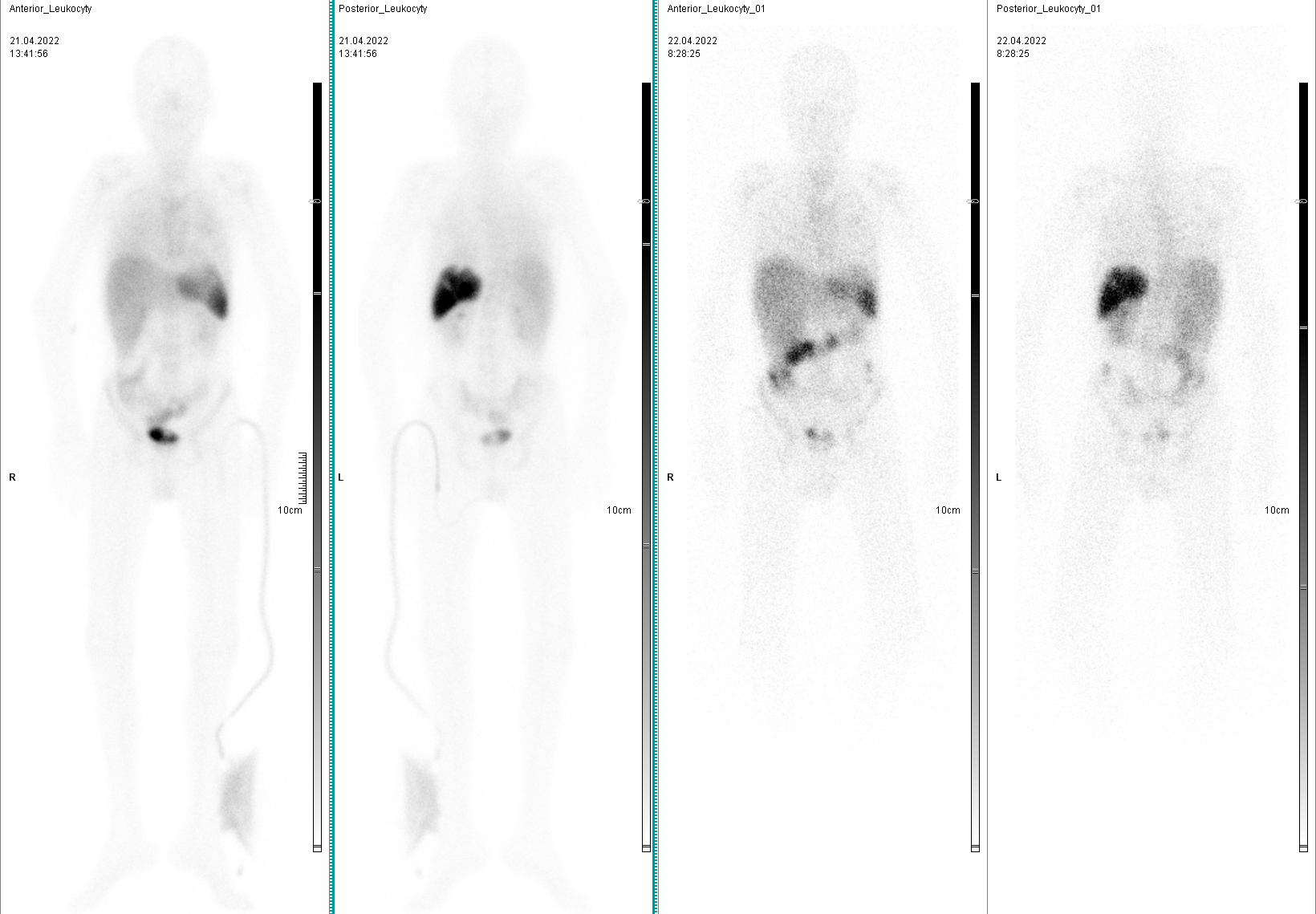 Ant 4h
Ant 24h
Post 24h
Post 4h
Radiolabeled  leukocytes
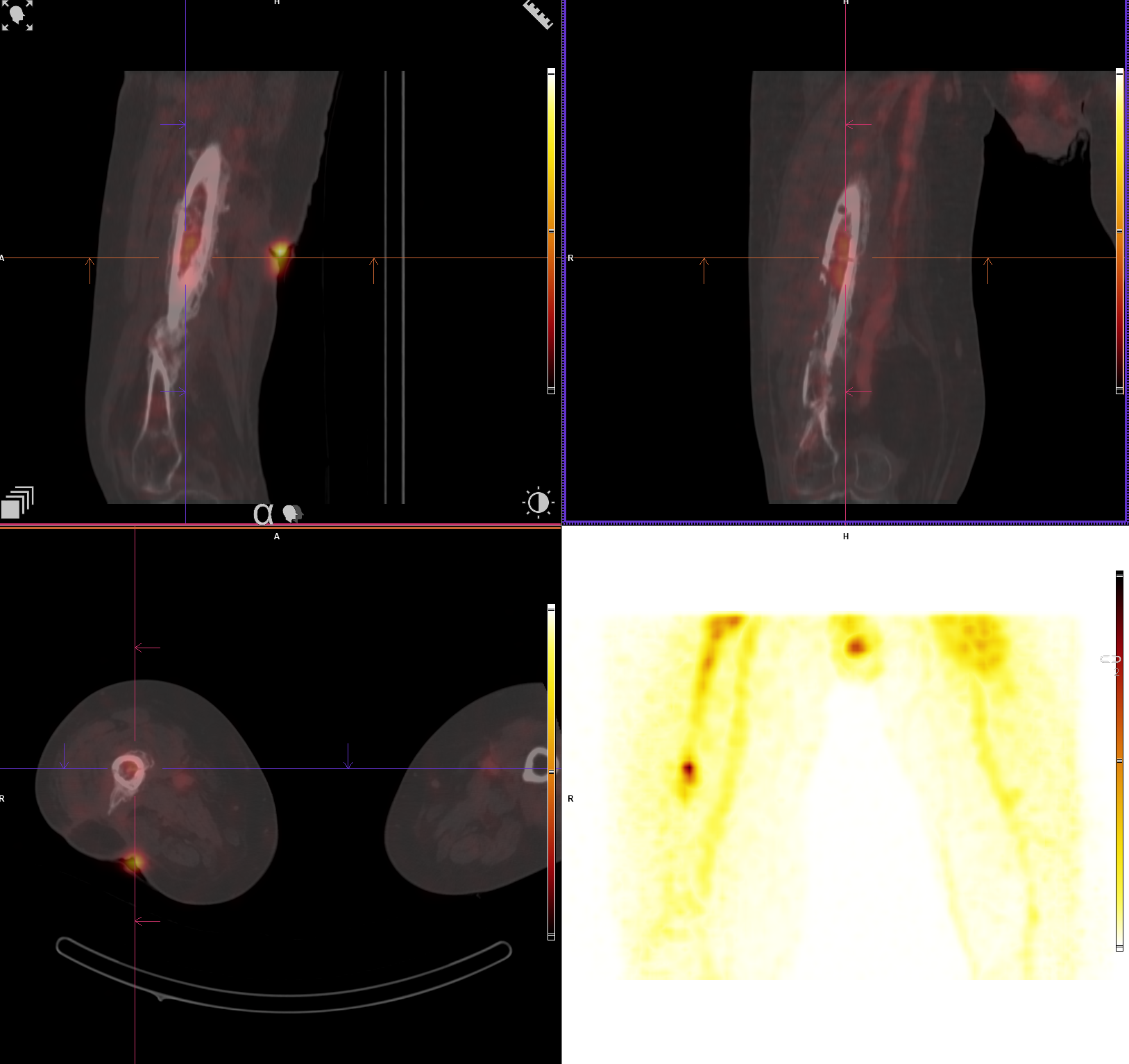 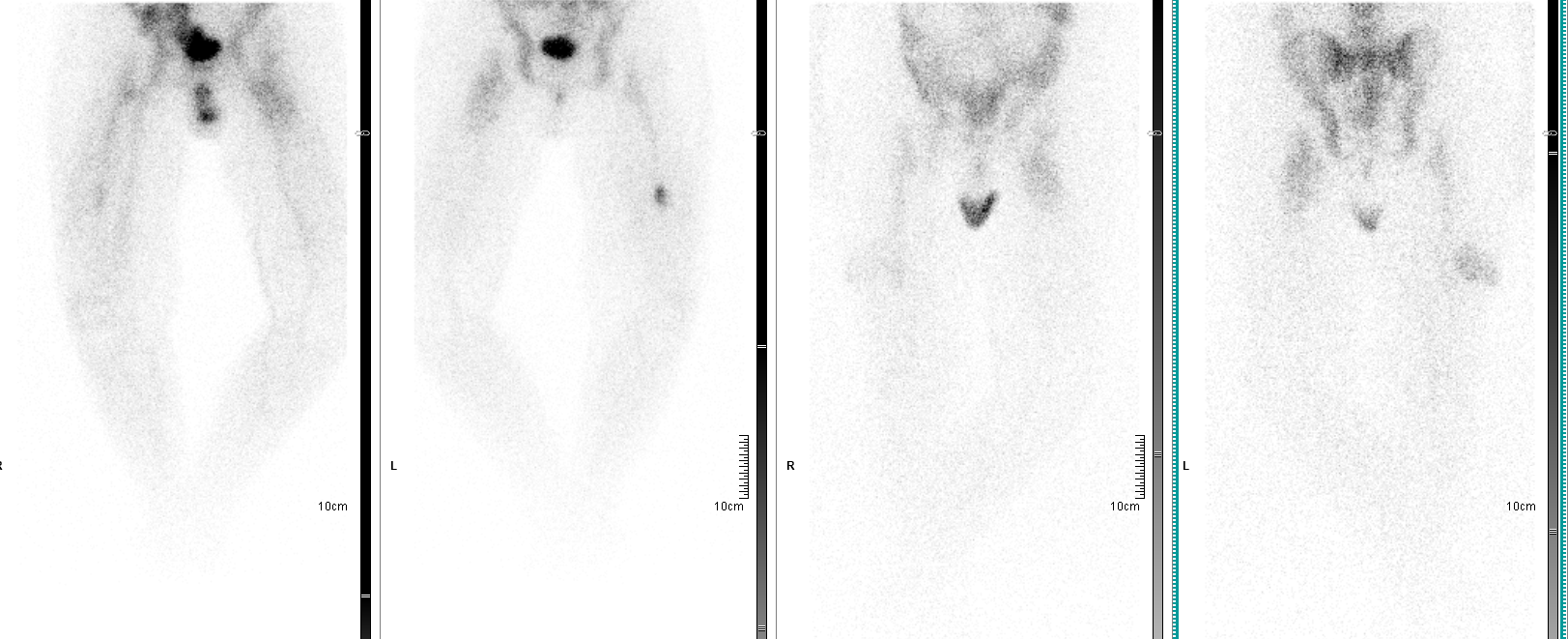 Post removal of OS, infection in soft tissues without osteomyelitis
Respiratory system – nuclear imaging methods
Perfusion study : 99mTc-MAA macroaggregated albumin- displays regional lung perfusion

Ventilation study: radiolabeled aerosols (99mTc-DTPA), radioactive gases (81mKrypton) - display regional lung ventilation





18F-FDG  PET/CT, PET/MR :  lung carcinoma, infection
Perfusion a ventilation scintigraphy
Indication: assess the probability of pulmonary embolism, assess regional lung perfusion before lung surgery (semiquantitative evaluation)

Imaging: traditionally perfusion+ventilation (V/Q scan) - V/Q Mismatch
SPECT/low-doseCT perfusion only
Ventilation in uclear cases only

Many centers performed both the perfusion and ventilation studies, clinical experience show that perfusion study by performing SPECT/CT is fully sufficient (depends on clinical context, technical equipment…)

R-L  shunt may be demostrated at images (activity is seen in the brain, kidneys)
[Speaker Notes: ‘Q’ comes from “quantité“, the French word for quantity or amount. French scientists like Darcy and Poiseuille derived equations involving rate of flow represented by the variable ‘Q’]
Perfusion  ventilation  study
Perfusion ventilation study SPECT
Lung perfusion study, SPECT/CT
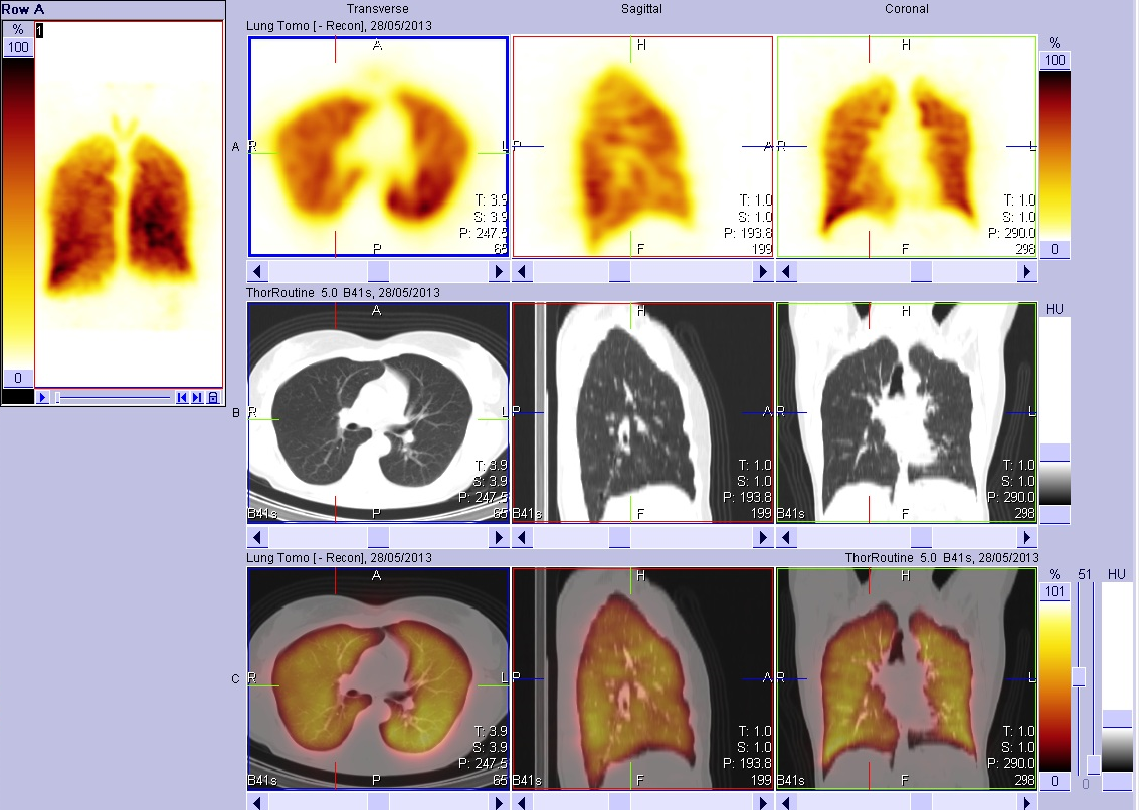 Lung perfusion study, SPECT/CT
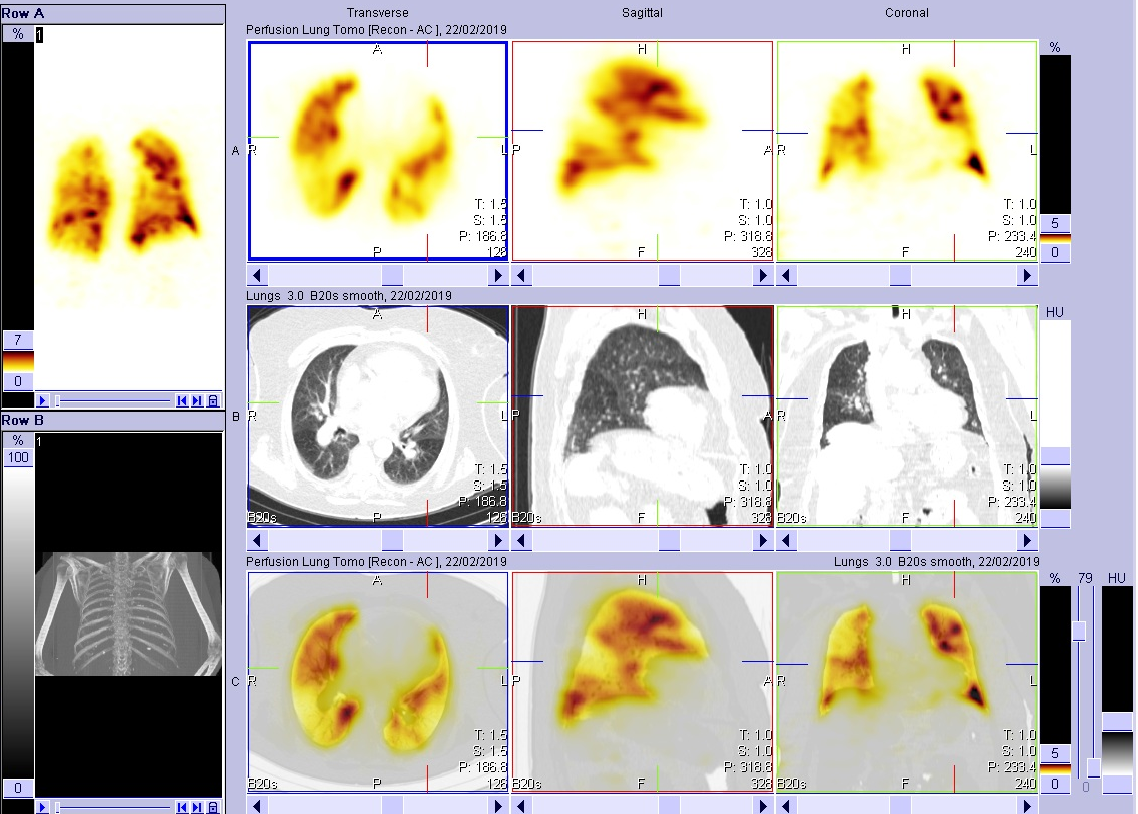 Lung perfusion study, SPECT/CT
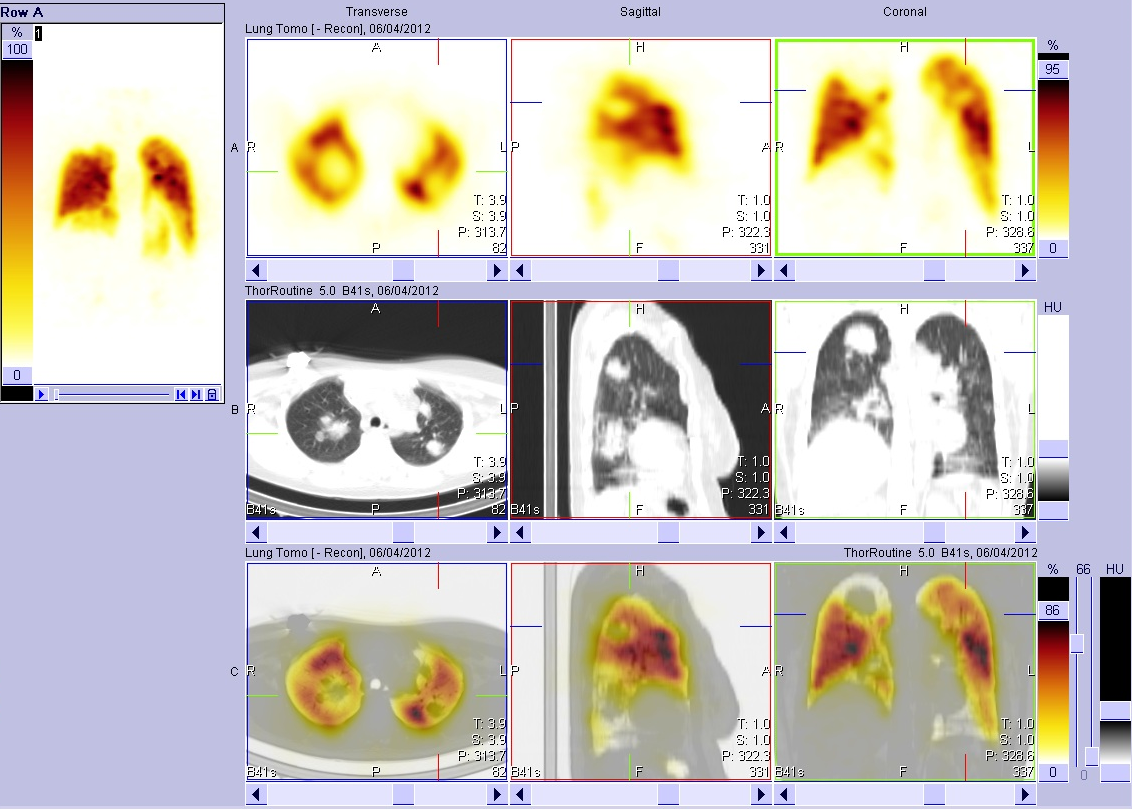 Thyroid  imaging
RP: 99mTcO4 (technetium pertechnetate), 123I, 131I
Planar images, SPECT, SPECT/CT
Thyroid scintigraphy - indication
Hyperthyroidism : autonomous/toxic adenoma, Graves disease,  subacute thyreoiditis, compensatory low level  TSH due to another disease

Thyroid nodules : to determine their functional status

Detection of the ectopic thyroid tissue, evaluation of the retrosternal tissue mass  (retrosternal goiter, lingual thyroid, struma ovarii)

Thyroid cancer (123I, 131I) staging
Therapy I 131
Hospitalization required

Malignant - patients with differentiated thyroid cancer:
Elimination of residues and micrometastases after TTE
Therapy of metastases found on follow up dg. scan with I131

Benign:
Autonomous adenoma
Relapse of autoimmune hyperthyroidism (Graves-Basedow) without endocrine orbitopathy
Thyroid  scintigraphy – normal finding
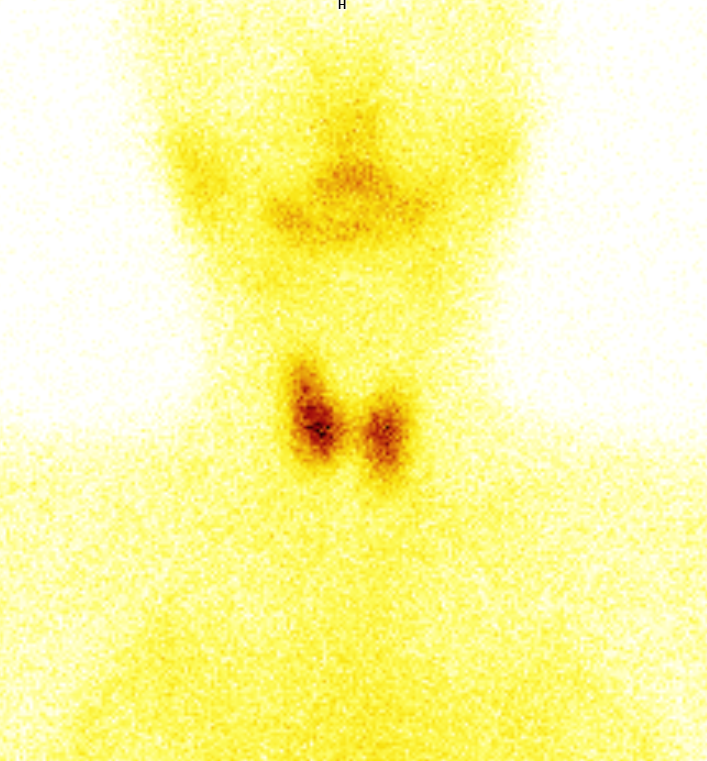 Thyroid  scintigraphy – normal finding
Thyroid  study
Cold  nodule
Toxic  adenoma
Thyroid  scintigraphy
Ectopic  thyroid - substernal
Graves-Basedow disease
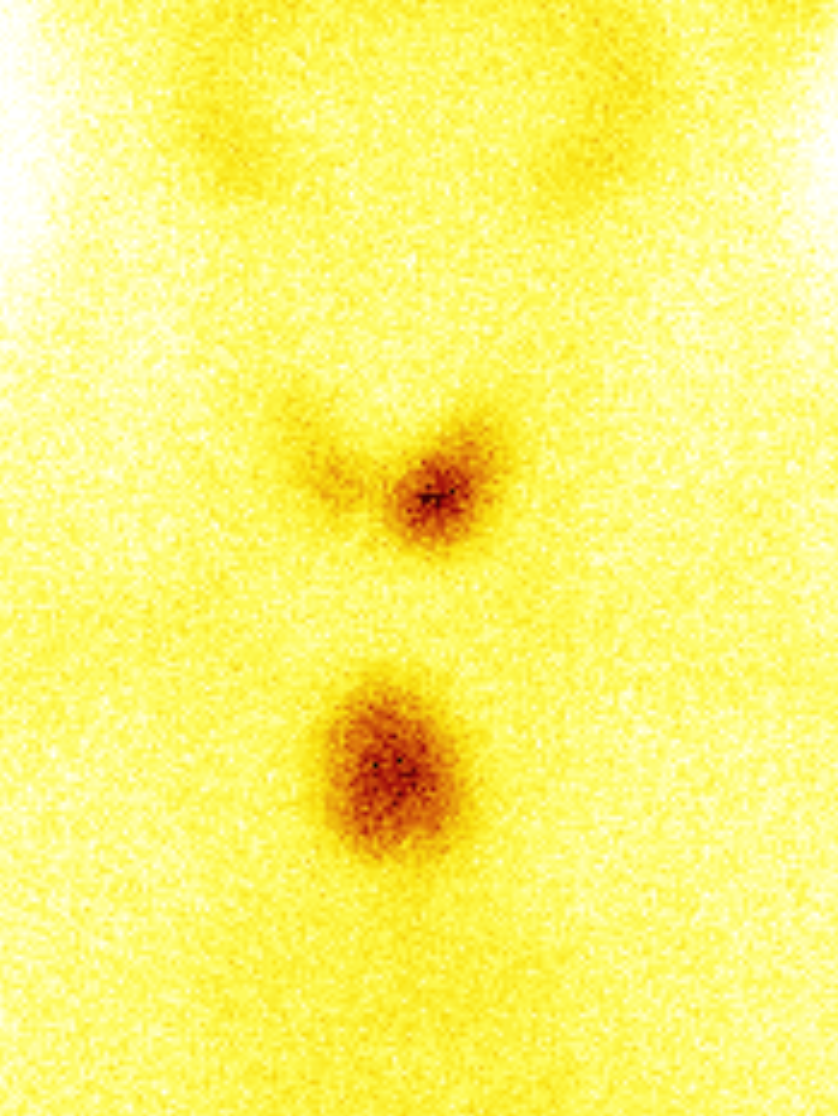 Iodine 131
131I –normal finding
131I-dissemination
Parathyroid  scintigraphy
Indication:  preoperative localization of  hyperfunctioning parathyroid glands making possible minimally invasive surgery
RP: 99mTc-MIBI – unspecific uptake in paratahyroid and thyroid gland

Protocol: 

Two-phase scan (99mTc-MIBI), initial images 10 min after injection, second set of images at 2 hours, there is more rapid washout fromt the thyroid, so delayed images show hyperfunctioning parathyroid gland)

Subtraction methodology (compares 99mTc-pertechnate study and 99mTc-MIBI study by digital subtraction)

Planar images, but SPECT, SPECT/CT with better accuracy, localization of the parathyroid gland
If unclear/negative result – posibility of 18F-choline PET
MIBI normal finding
MIBI - adenoma
MIBI adenoma
MIBI adenoma
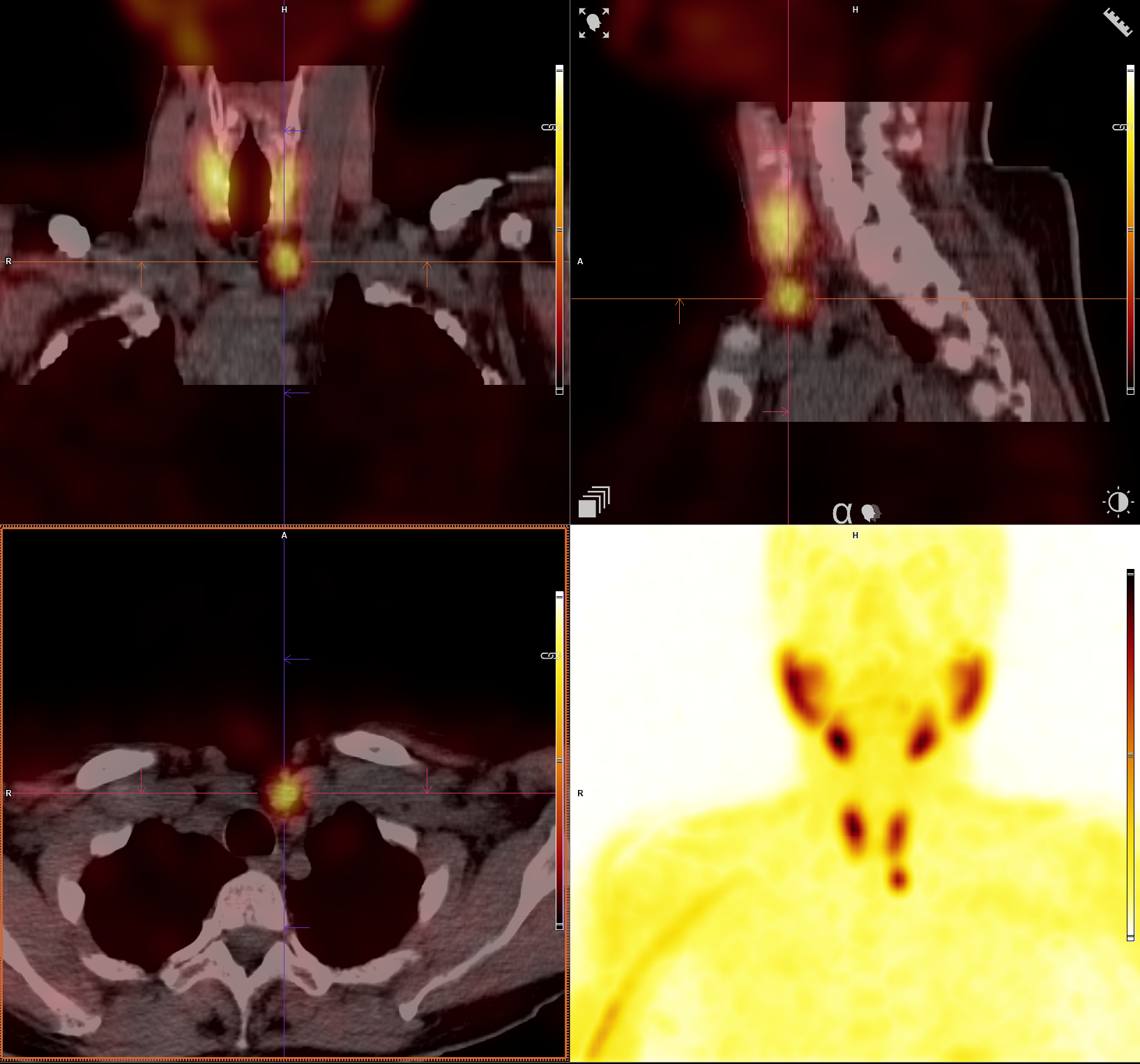 Ant 5min
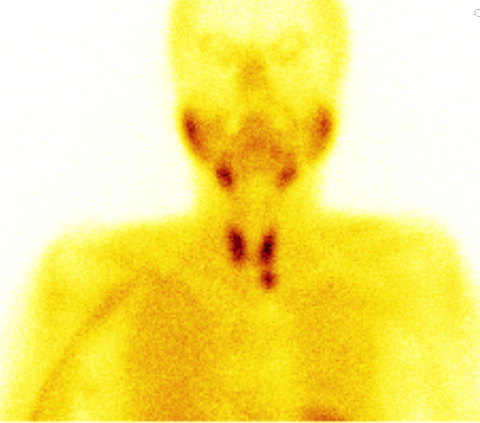 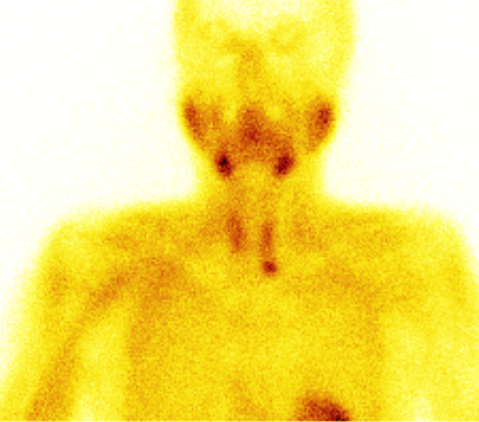 Ant 2h
MIBI adenoma
Ant 5min
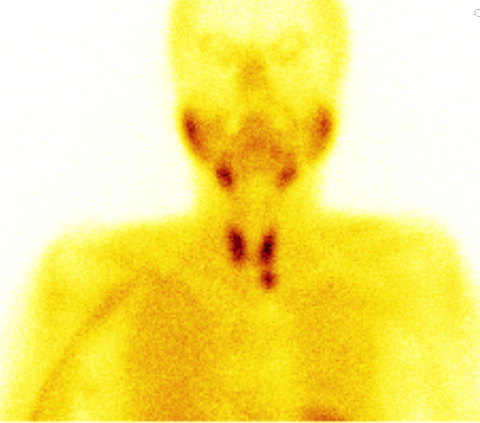 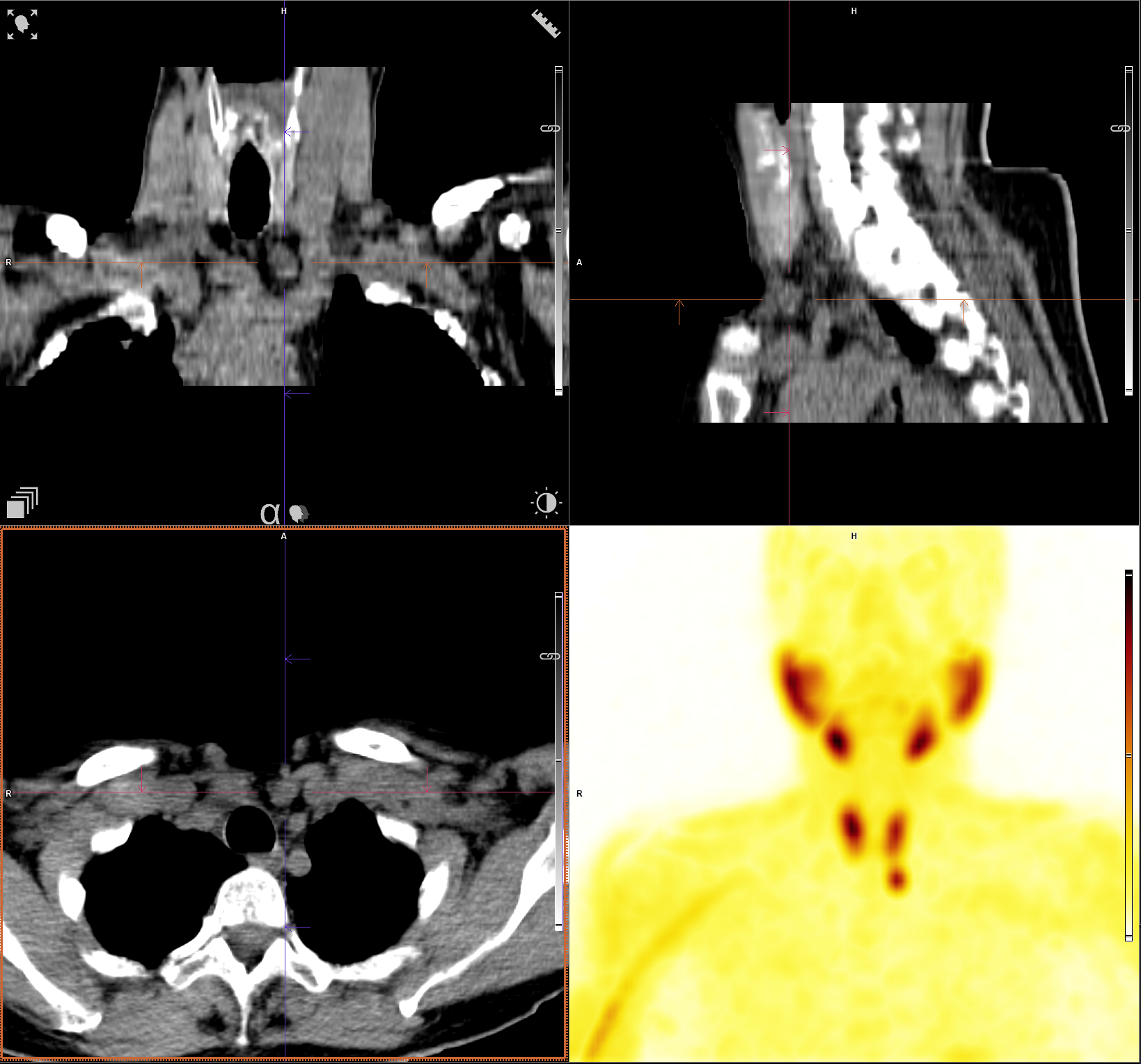 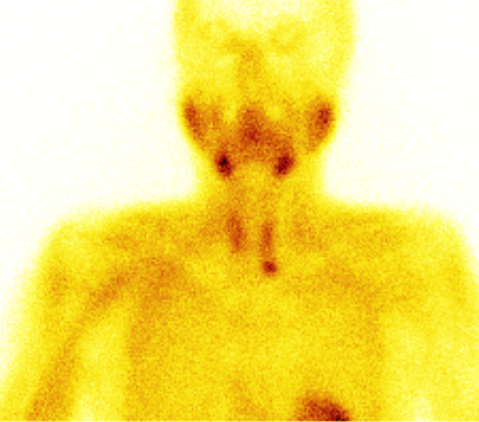 Ant 2h
Central nervous system
Brain perfusion imaging
Epileptogenous focus, Brain death, evaluation of cerebrovascular reserve,, dementia (AD, vascular,…)

Neuroreceptor imaging - DaTscan
Parkinson disease and  syndromes, essential tremor,  Dementia with Lewy Bodies

(Cerebrospinal fluid imaging)
Evaluation of suspected CSF leaks, investigation of suspected communicating hydrocephalus (normal-pressure hydrocephalus), verification of CSF shunt patency

PET : Amyloid imaging, 18F- FDG, 18-F-FLT….
Brain perfusion
RP: 99mTc-HMPAO – lipophilic, crosses blood–brain barrier, enter neurons, becomes hydrophilic and is trapped
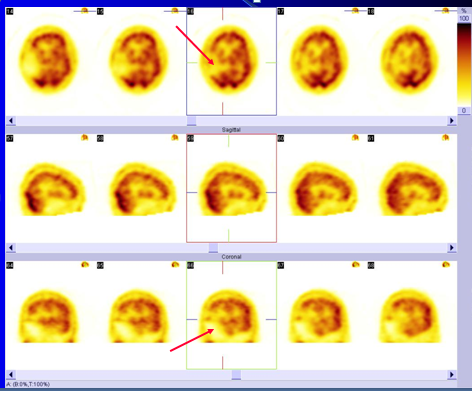 Brain perfusion – epilepsy
Ictal
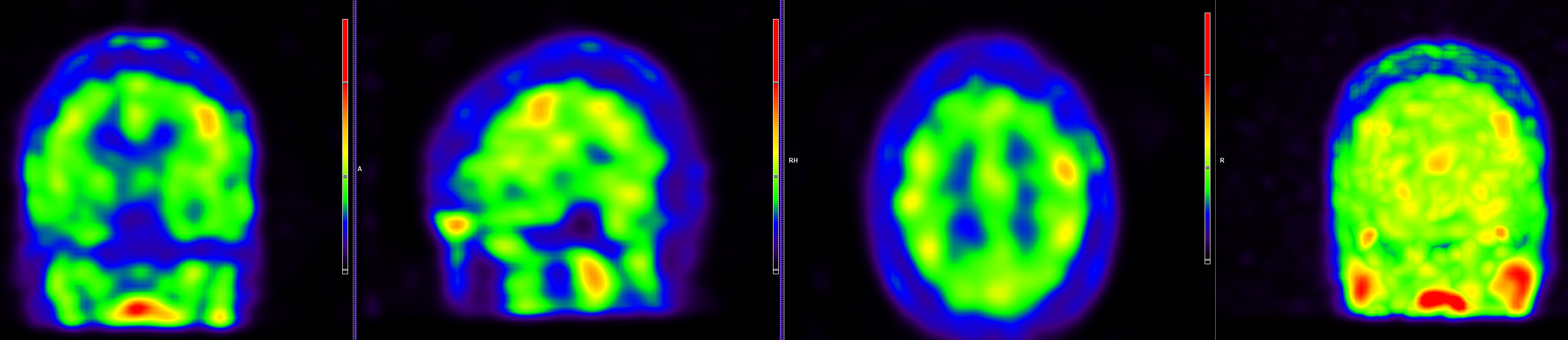 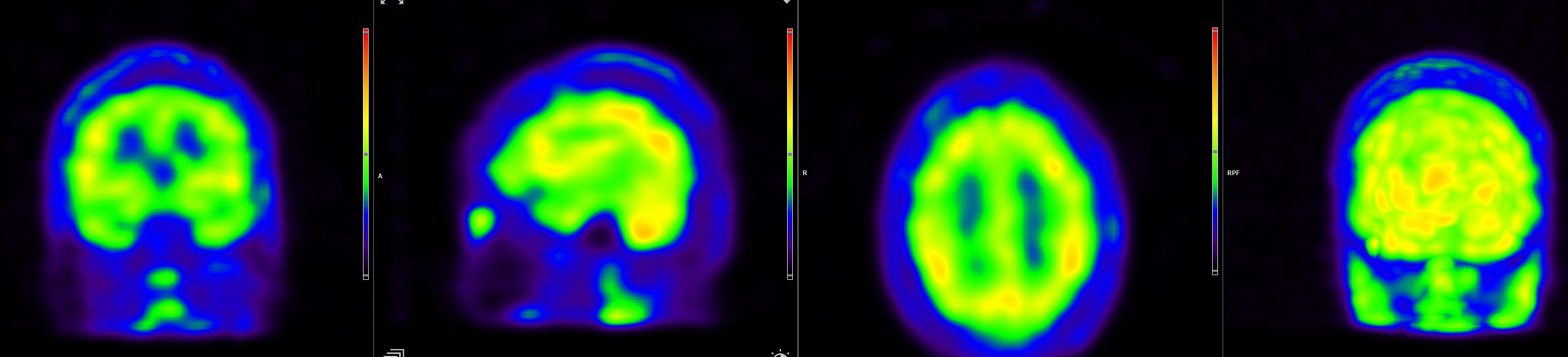 Interictal
[Speaker Notes: farmakorezist. fokální epilepsie z levé pericentárlní oblasti, dle MR výrazná gyrifikace vlevo frontálně]
Brain death
Imaging methods for diagnosing brain death: Brain perfusion study,  angiography, CT angiography, transcranial Doppler ultrasound

Criteria for brain death (brain perfusion study): No intracerebral arterial, capillary or venous blood flow/tracer activity  on the dynamic study, no visualisation of the  sagittal sinus on immediate post-injected images (99mTc-HMPAO, 99mTc-ECD)

Protocol: dynamic study, immediate post-injected images better in multiple projections, SPECT

Advantages:  No iodine contrast (possible nephrotoxic effect), simple intravenous injection, preferable in patients with lossy head injury or craniectomy (arteriography can be falsely negative)
Brain death
Positive
Negative
Brain death – 99mTc-HMPAO study
Uptake is seen in the left hemisphere – negative study for the brain death
Total absence of cerebral uptake – brain death confirmed
Datscan – 123Ioflupan
Idiopatic Parkinson disease – degeneration of nigrostriatal pathways, impairment of afferent pathway from substantia nigra to BG = presynaptic impairment
Parkinson's disease plus diseases (MSA, PSP...) - directly affected striatum, affected pre- and postsynaptically
Essential tremor, parkinsonism secondary to medication = no dopamine synapse disorder

123I-Ioflupan : distribution of presynaptic dopamine transporters, cocaine analogue, thyroid blockade preparation

Indications: differentiation of Parkinson's disease and Parkinson plus diseases from essential tremor, dg. dementia with Lewy bodies
Datscan
Normal
Positive – Parkinson disease
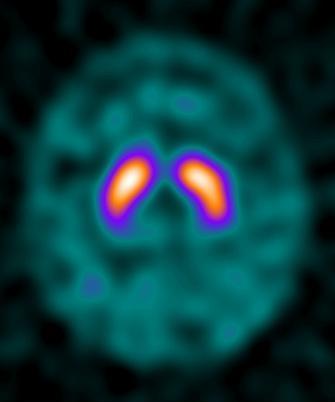 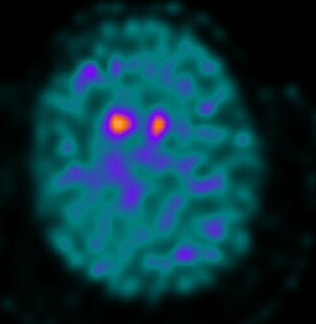 99mTc-MIBI (sestamibi)
Nonspecific tumor binding agent,  it is concentrated in mitochodria of the viable cells as a result of the passive difusion
Use:
cardiology (cardiac perfusion studies – dg. ICD)
endocrinology (localisation of hyperparathyroid gland)
oncology – follow up of patients with differentiated thyroid cancer as an    		          alternative to 131I 
	- earlier in pts. with multiple myeloma, breast ca, soft tissue sarcomas
                - accumulation also in other types of malignancies.
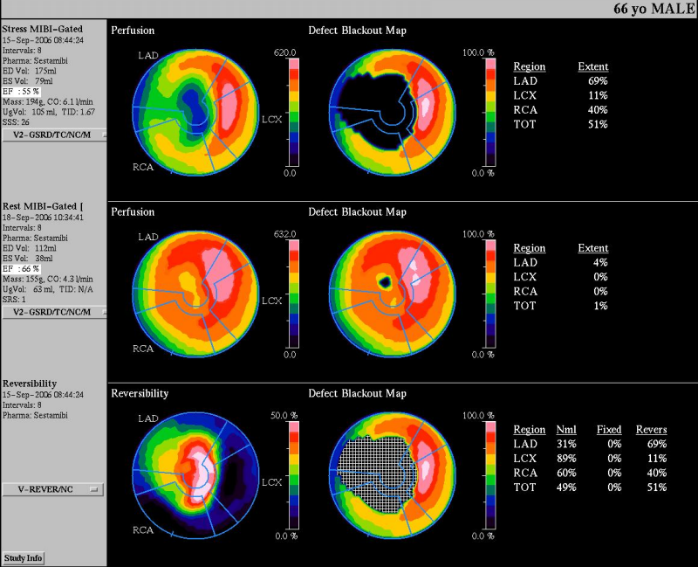 MIBI scan
[Speaker Notes: Normal finding: uptake in salivary glands, thyroid, myocardium, liver, colon , bladder, kidneys, small, intestinum , spleen, muscles]
Scintimammography
-   Adjunct procedure to mammography, ultrasound, MRI
123I-MIBG – adrenal medullary scintigraphy
Metajodobenzylguanidin =  guanethidin analogue (similar to norepinephrin) that accumulates in adrenergic  and neuroblastic tumors 
Protocol: Wholebody planar scan + SPECT/CT at 4 and 24 hours after injection, patient preparation before study! (thyroid blockade)

Indication : diagnosis, staging, management of adrenergic neuroectodermal tumors ( pheochromocytomas, extraadrenal paragangliomas, neuroblastomas),  before planned 131I-MIBG therapy of medullary thyroid cancer

Pheochromocytoma/paraganglioma – catecholamine-secreting tumors (hypertension, arrytmias),  10%bilateral pheochr., 10% extraadrenal paragangliomas, 10% malignant, found from the bladder up to the base of the skull
Neuroblastoma – embryonal malignancy of the sympathetic nervous system, typically in children younger than 4years of age, 70% originate  in retroperitoneal area, 131I-MIBG for therapy after the failure of previous conventional therapies
123I-MIBG scan – normal finding
Prominent uptake in salivary glands, heart, liver
Colon and blader clearance
Mild uptake in nasal mucosa
123I-MIBG
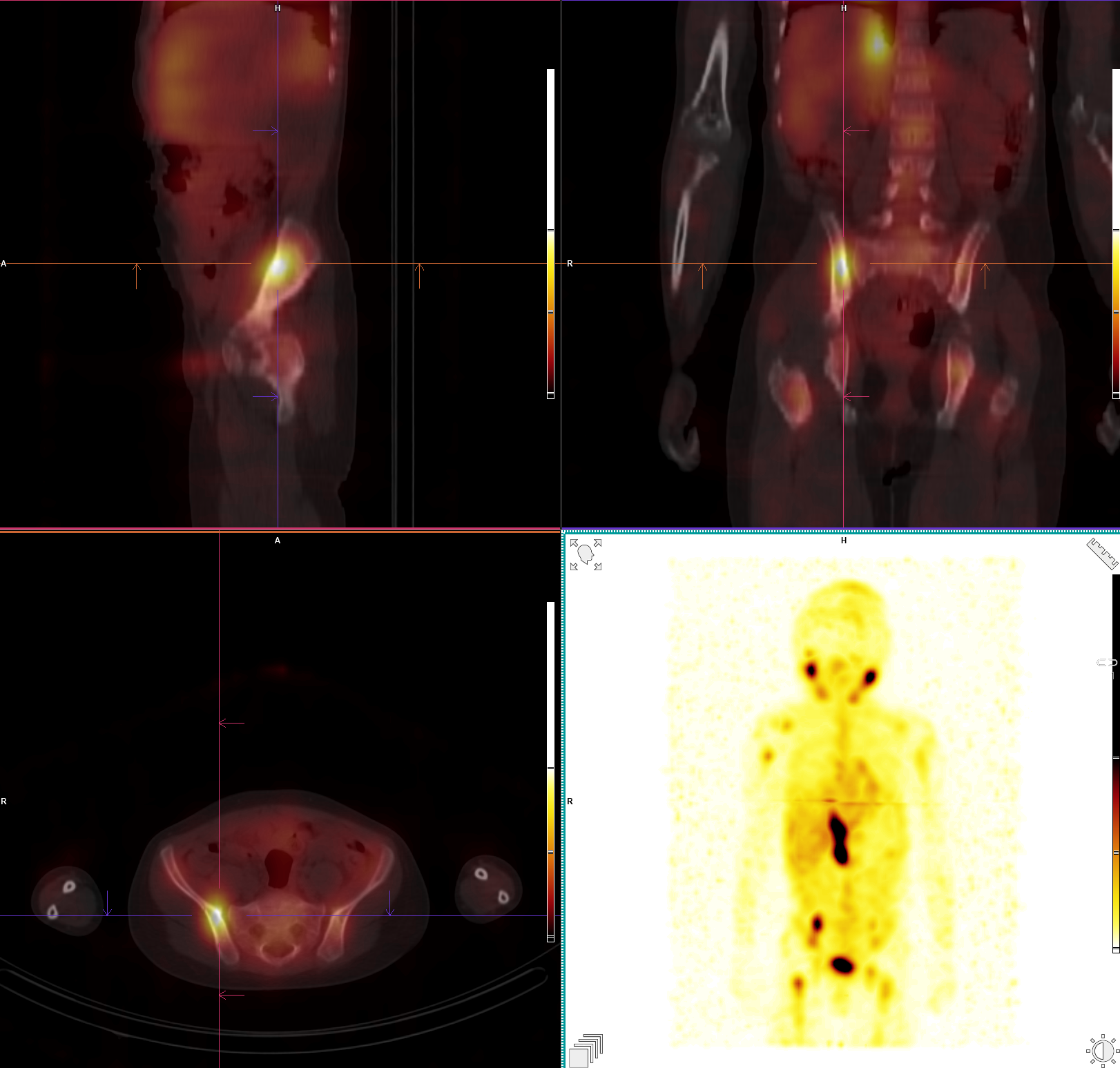 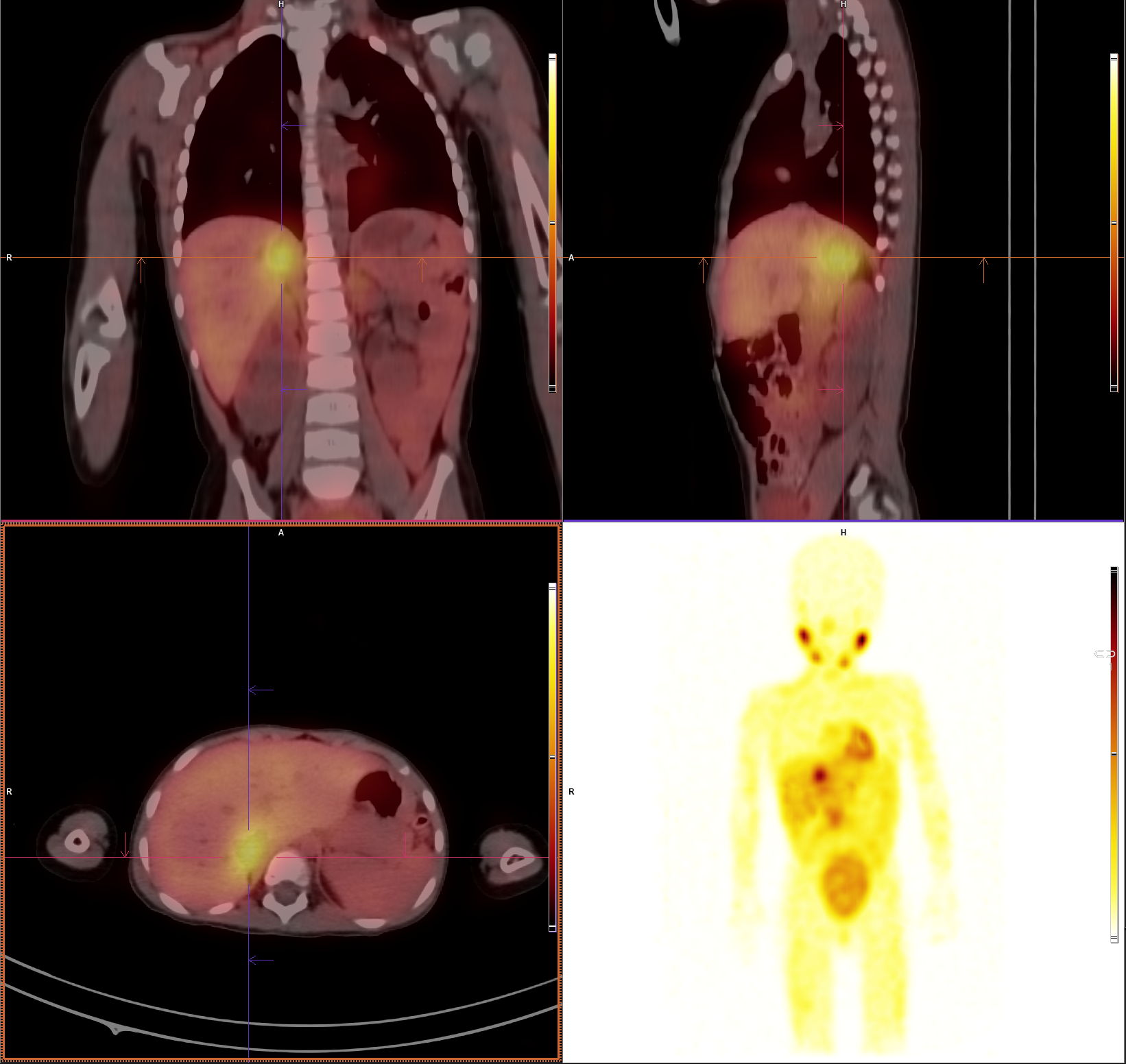 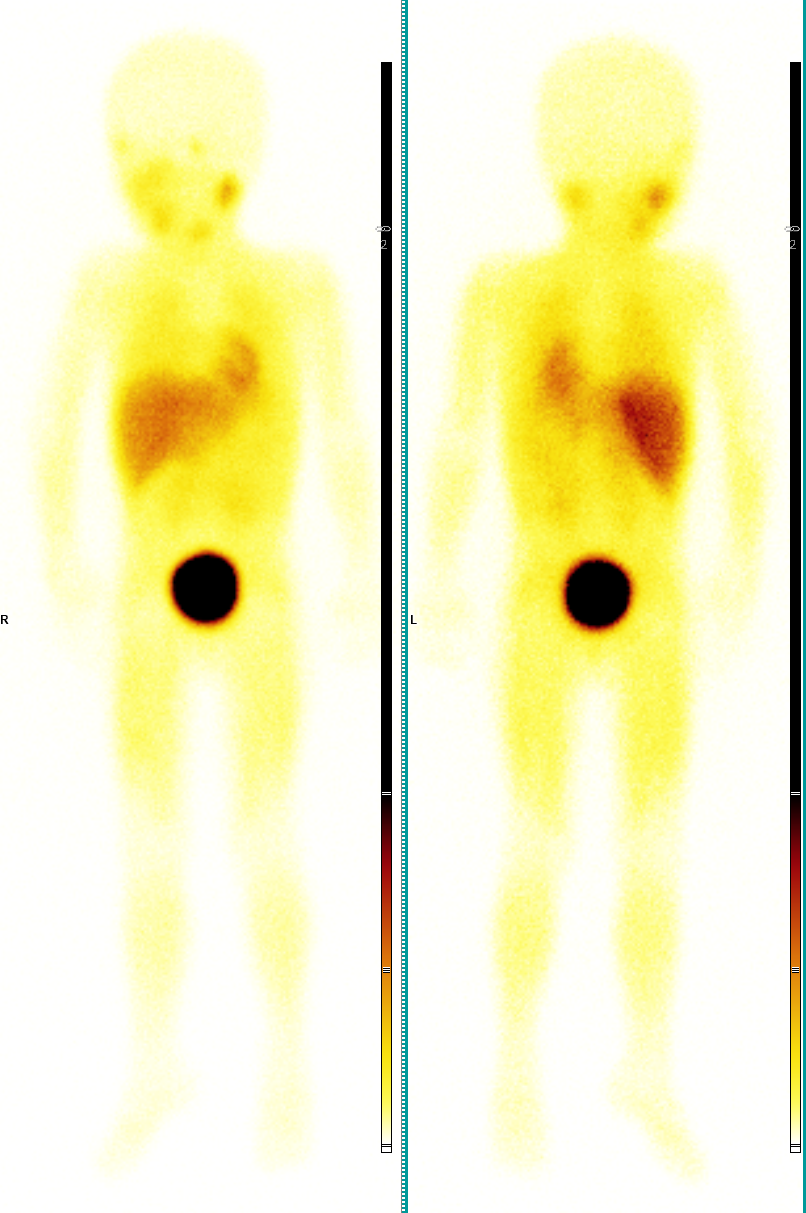 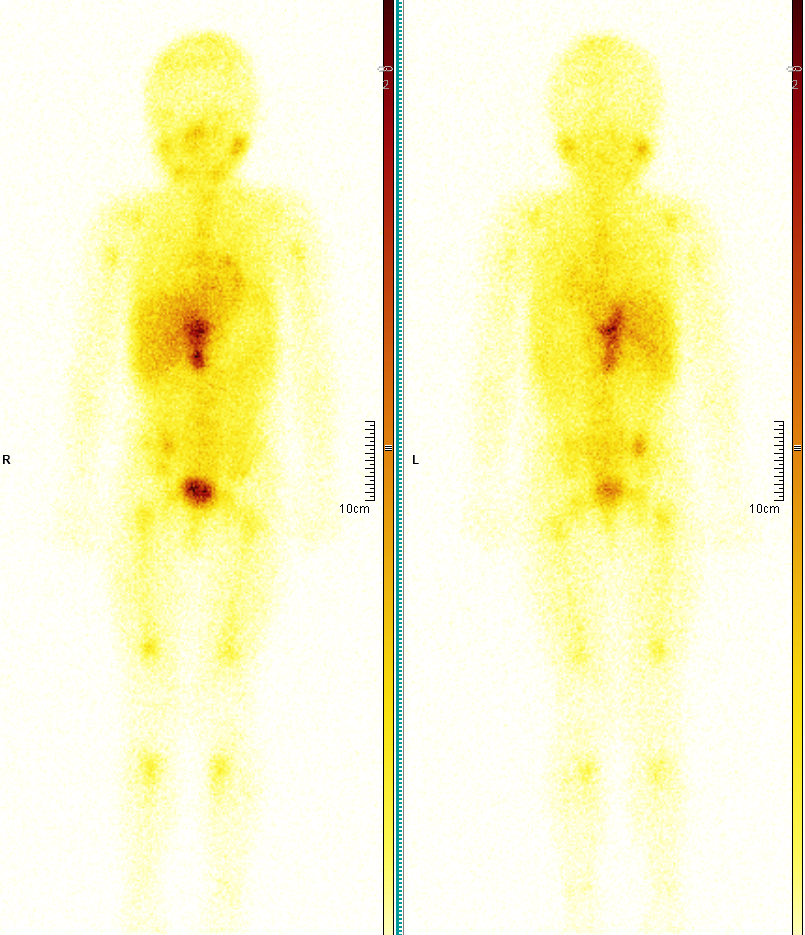 Pheochromocytoma  on  123I-MIBG scan
The increased uptake corresponds to a enlarged  left adrenal mass with central necrosis on CT
Imaging of somatostatin receptors
Imaging of the distribution of somatostatin receptors, which are highly expressed in neuroendocrine tumors (especially pulmonary and gastro-enteropancreatic NETs)

111In-Pentetreotid (Octreoscan) - synthetic somatostatin analogue with high affinity to SSTR2, SSTR5
       Protocol : wholebody scan + SPECT/CT at 4h, 24h (sometimes 48h) after injection
Newer alternative:
Tektrotyd = 99mTc-EDDA/HYNIC-TOC – at 1h and 4h
        - better image quality than Octreoscan (energy of 99mTc), 1-day exam, lower radiaton dose, lower price

Indication:  evaluating neuroendocrine tumors, especially carcinoid , gastroenteropanctreatic tumors, small cell lung cancer, meningioma, variable affinity for medullary thyroid cancer, insulinoma
Limitation : false positive uptake in bening inflammmatory granulomatous disease (sarcoidosis, TBC, IBD...), in tumors expressing lack of appropriate receptor subtype

PET alternatives:
68Ga-DOTA-TOC - best sensitivity and image quality, lower availability (68Ga), higher price
18F-FDG PET useful in poorly differentiated neuroendocrine tumors

Therapy: 177Lu-DOTA-TATE – beta- radiation therapy in patients with progressing GEP NETs
Octreoscan – normal finding
Prominent uptake in spleen, liver
Kidneys clearance
Tektrotyde – NET in ileum + lymph nodes
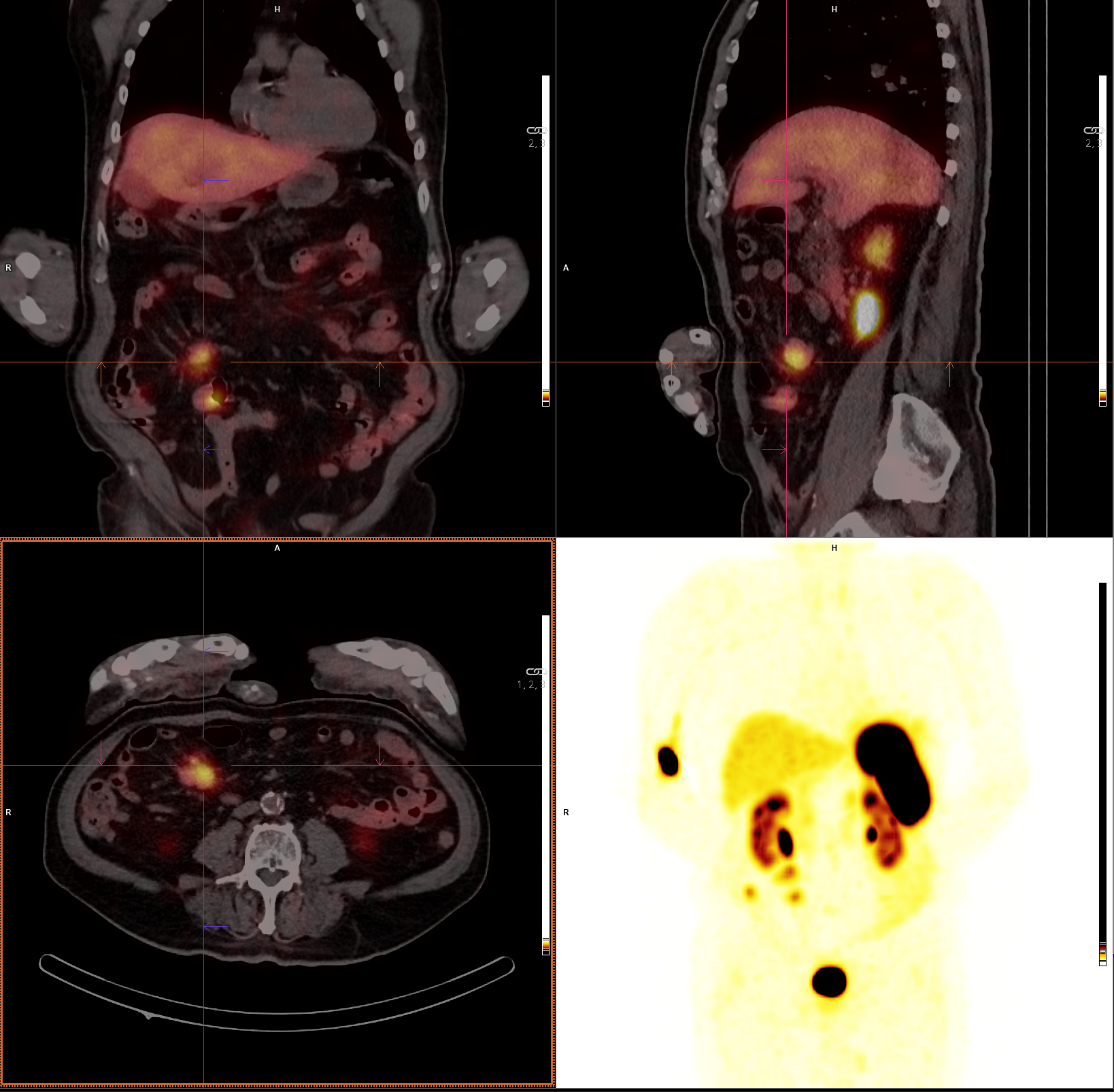 Tektrotyd vs Octreoscan
Carcinoid - octreoscan
Lymfoscintigraphy of limbs
RF: 99mTc-nanocoloid, subcutaneus
Indication: lymphedema
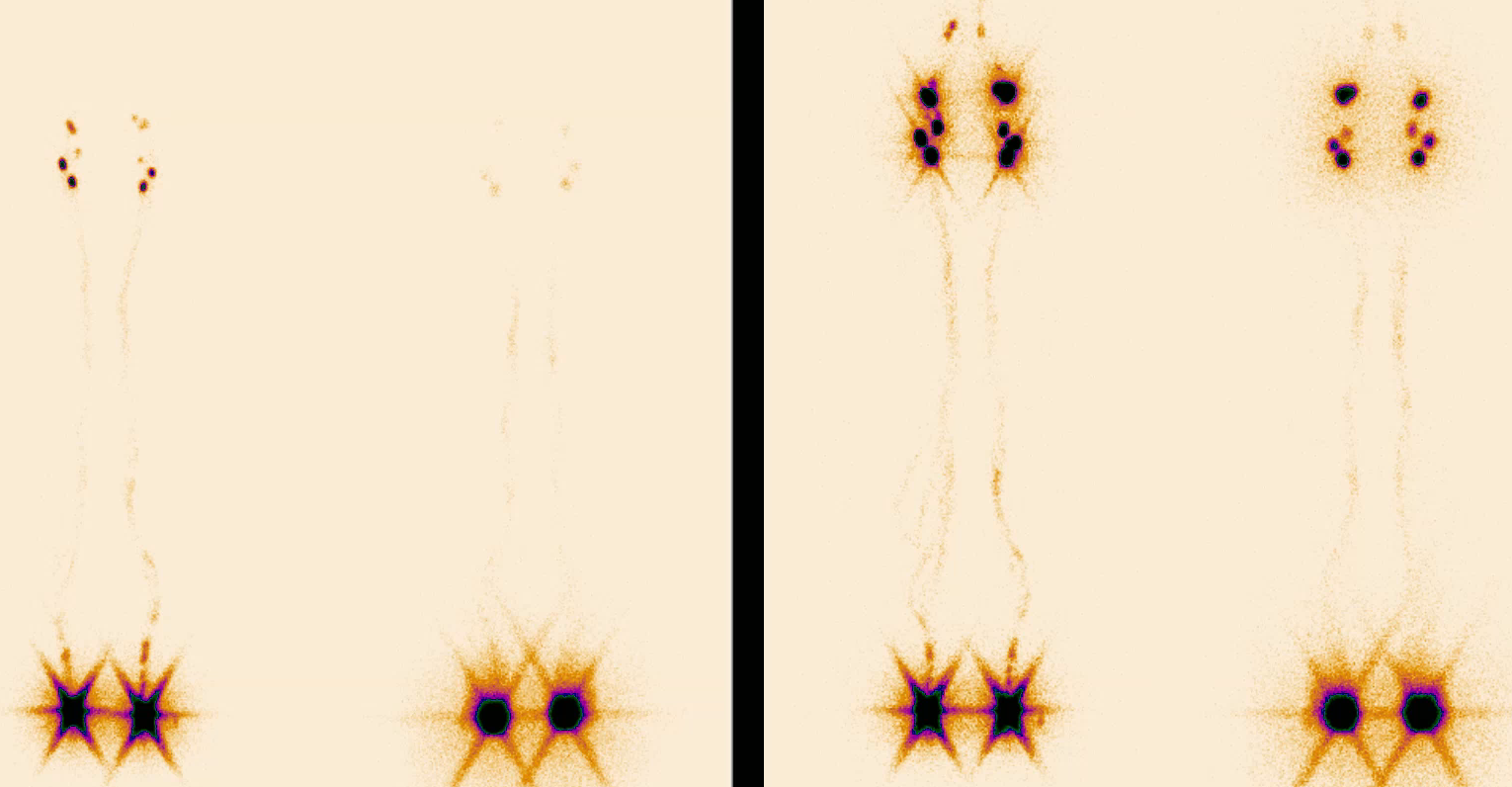 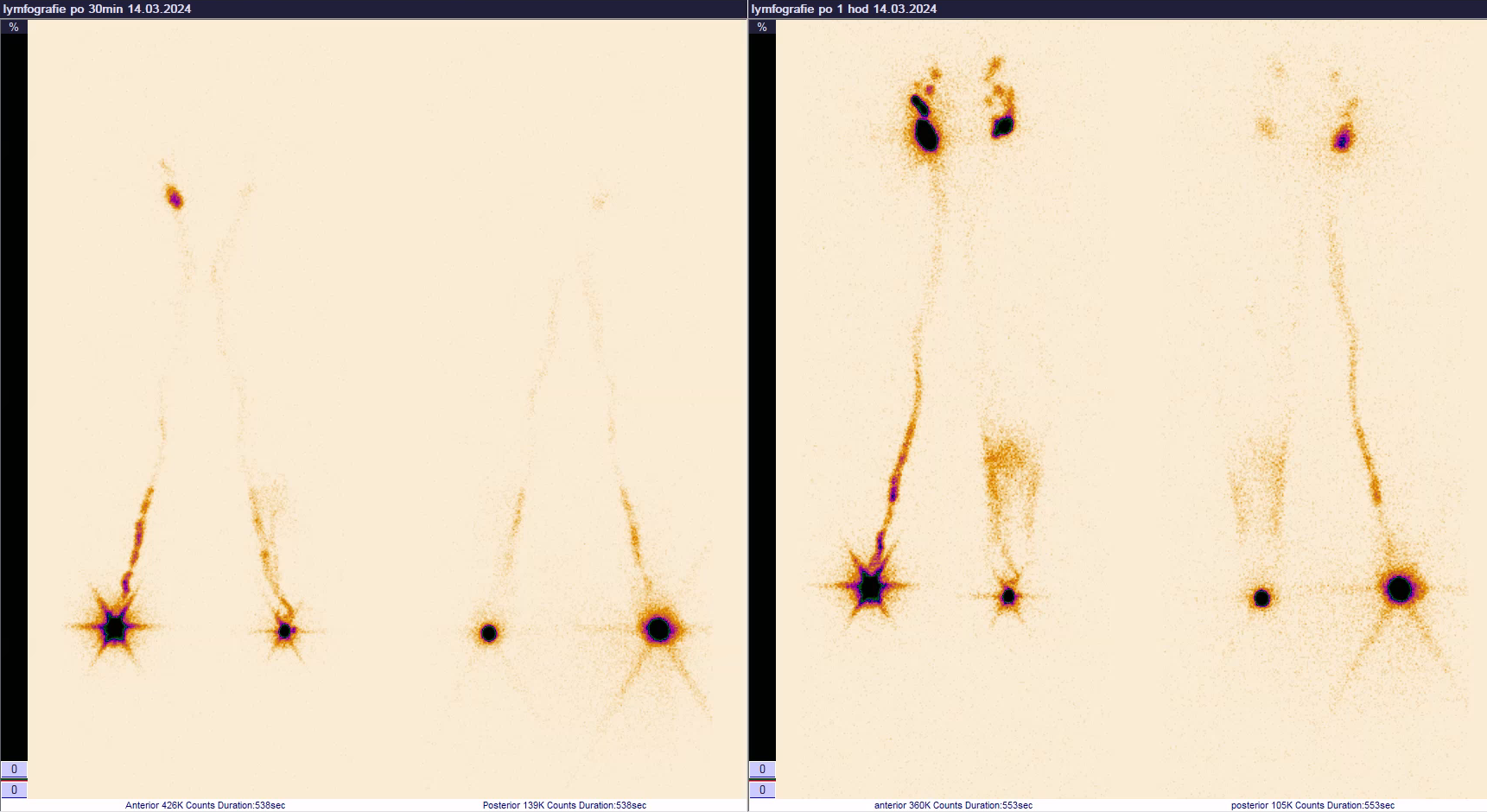 Lymphoscintigraphy – SLN detection
Small amount of radioactive active colloidal tracer is injected into the skin in proximity to tumor leasion to determine the SLU receiveing drainage and thus possibly metastasizing tumor cells

SLN (sentinel lymph node) = the first lymph node (nodes) which is first on a direct lymphatic drainage pathway from a primary tumor site, and as such  is the most likely the location of metastasis

Identification and histopathological examination  of the SLU  (after surgical removal) allow  us to predict a regional metastatic potential of that given tumor and thus to choose optimal therapy  

99mTc-nannocolloid 

Indication :  malignant melanoma, breast cancer,   cancer of the tonque, neck, head, vulva

Contraindication:  already known metastatic disease indicated fo systemic therapy,  suspected altered lymphatic drainage  due to the previous surgery procedure
Breast cancer – detection of SLN
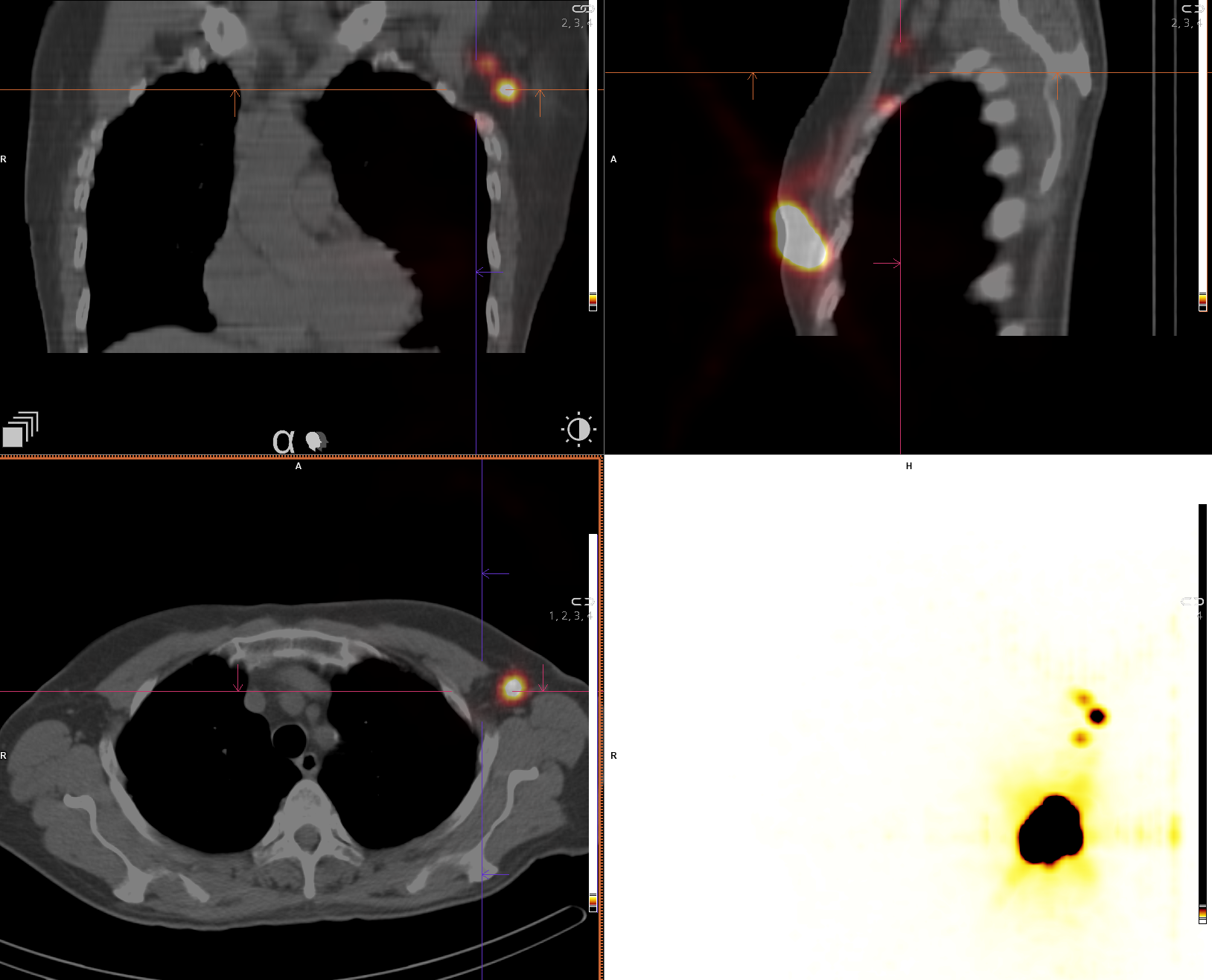 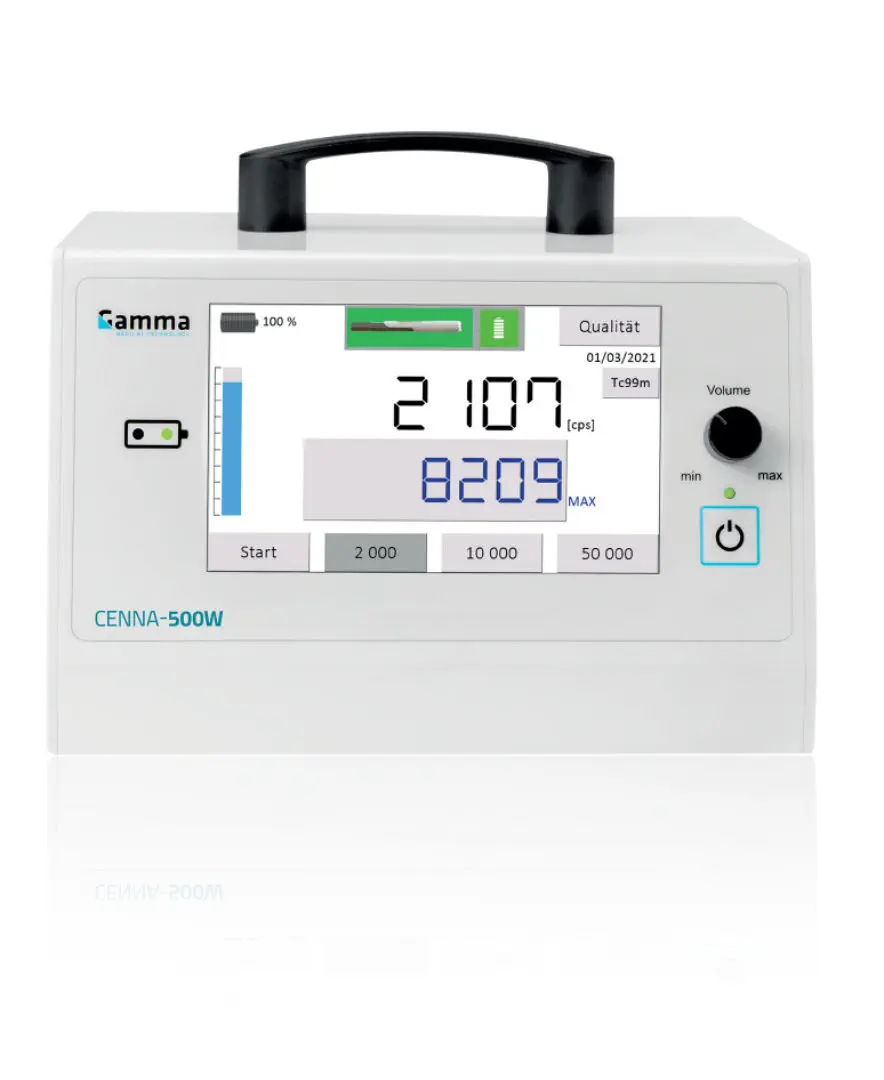 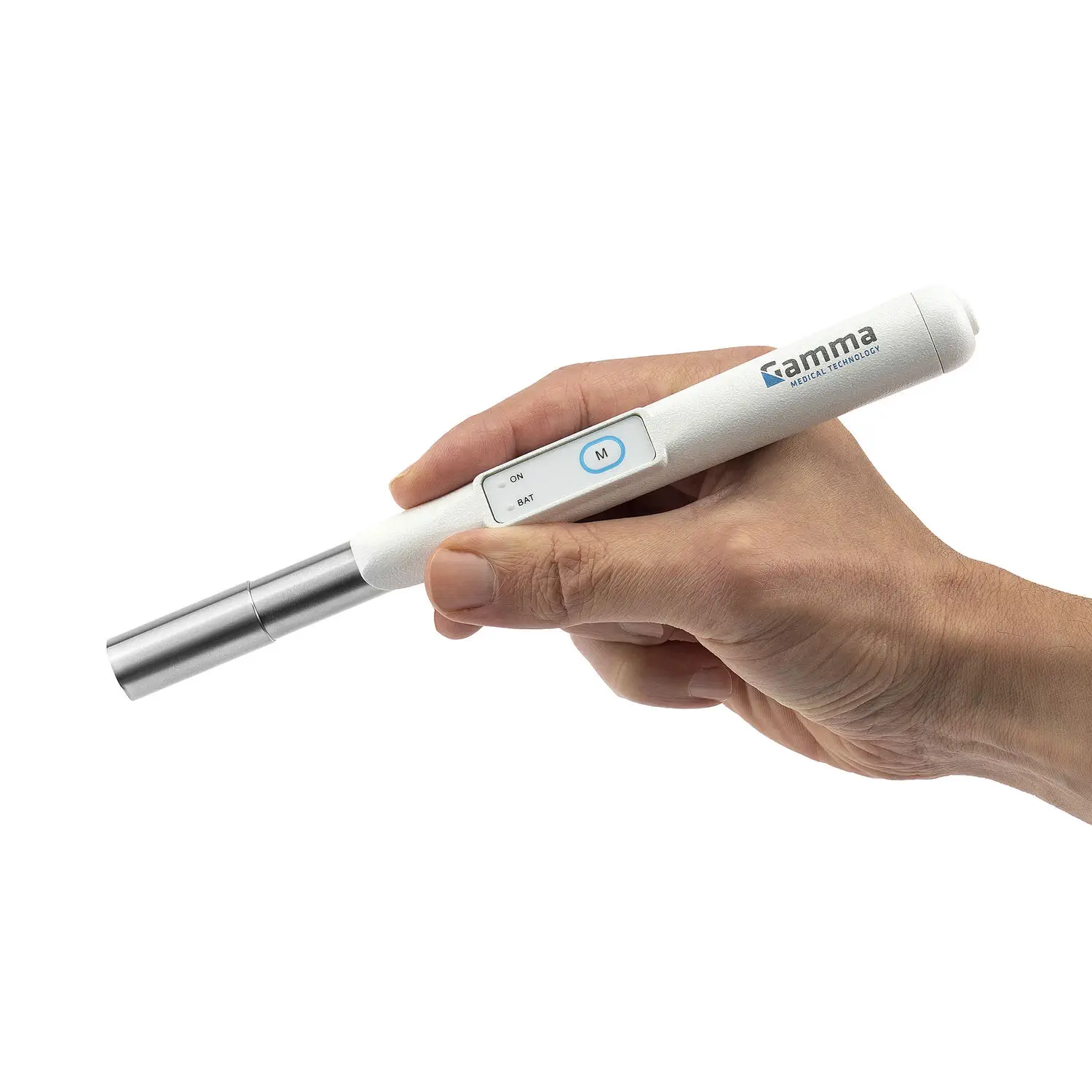 SLU imaging – patient with melanoma
Tracer was injected around the leasion on the lower back and drained to 2 lymph nodes. They were marked superficially over the skin